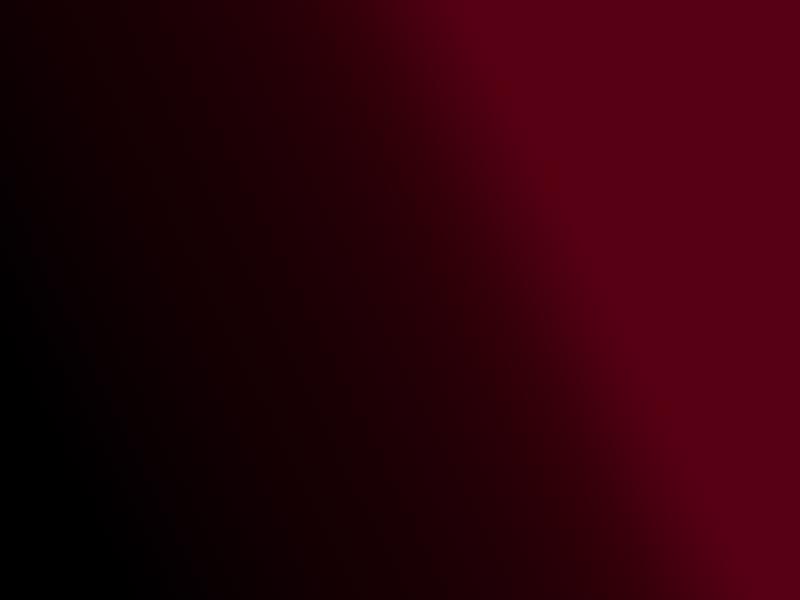 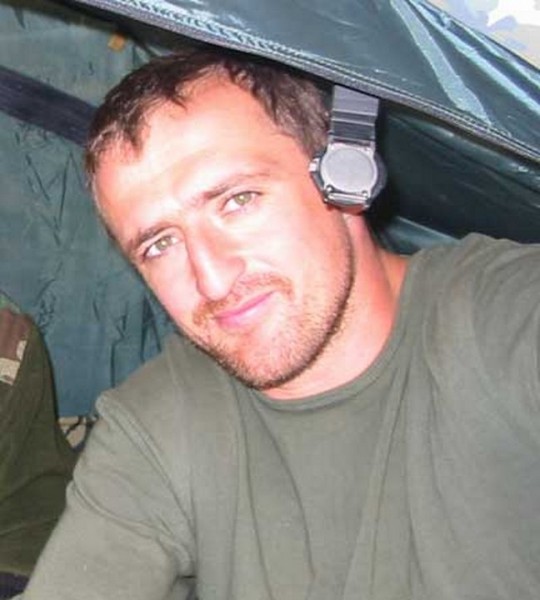 Андрей Туркин
Управление «В» ЦСН ФСБ России. Позывной «Черкес».
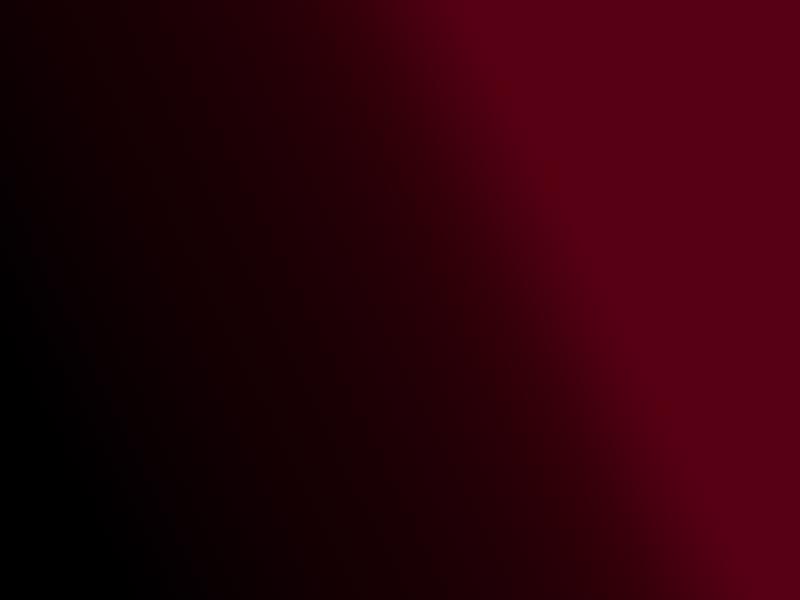 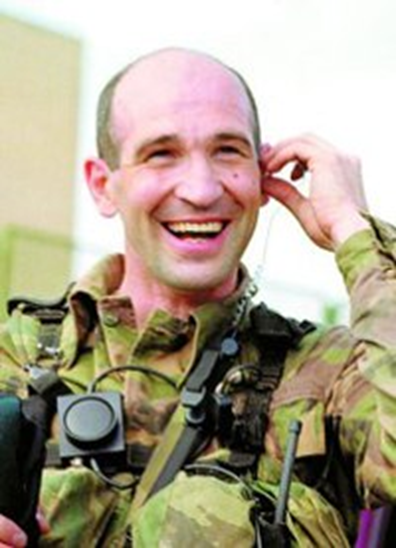 Дмитрий Разумовский
Управление «В» ЦСН ФСБ России. Позывной «Майор».
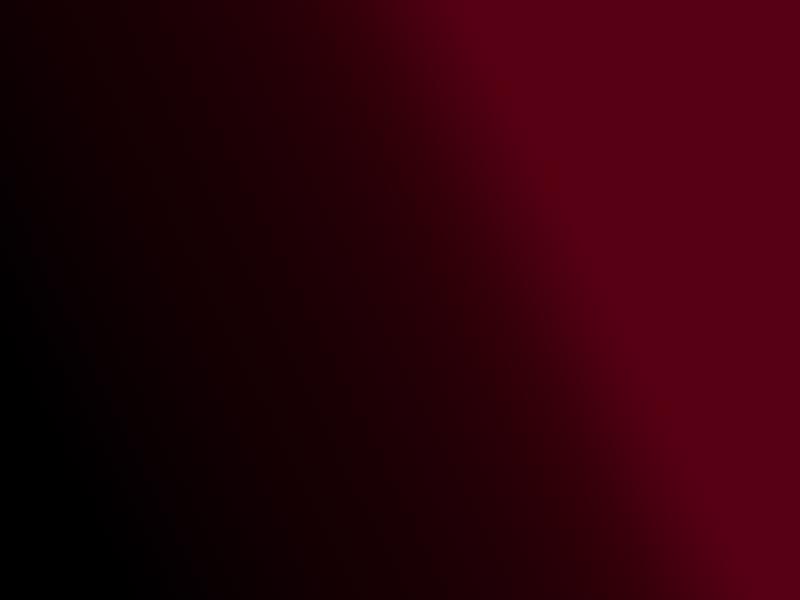 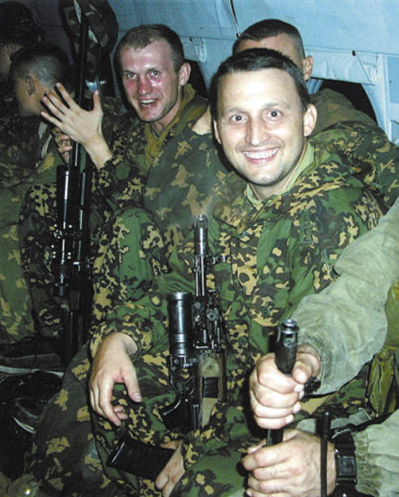 Олег Ильин
Управление «В» ЦСН ФСБ России. Позывной «Маячок».
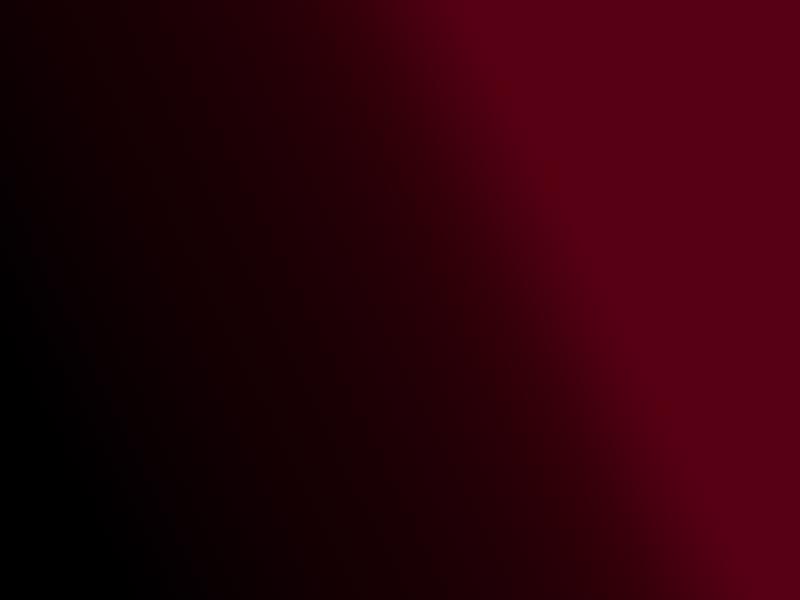 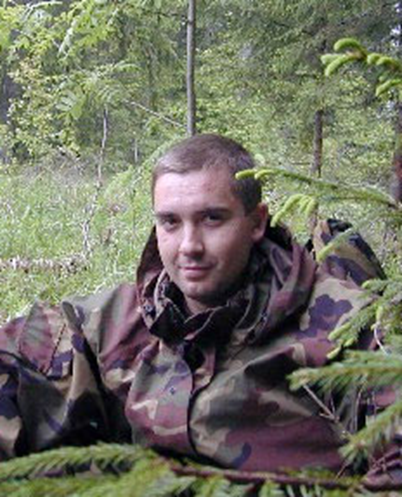 Роман Катасонов
Управление «В» ЦСН ФСБ России.
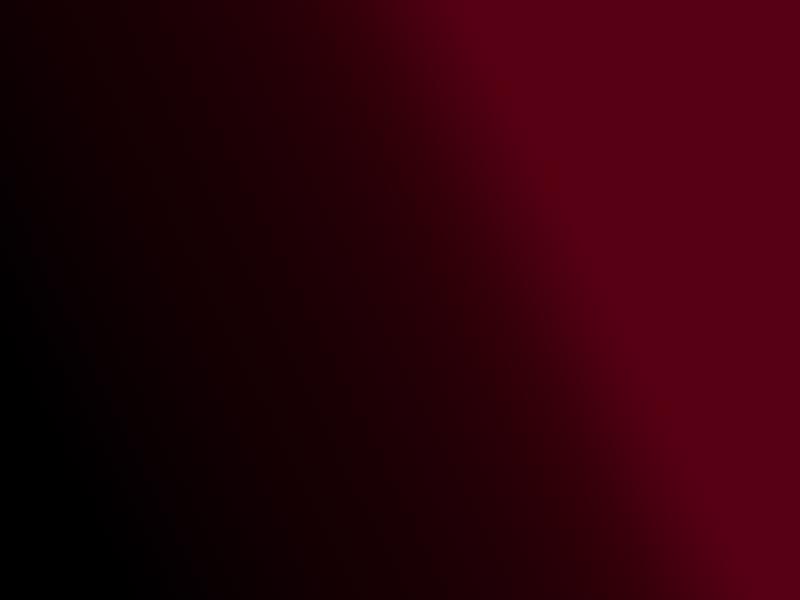 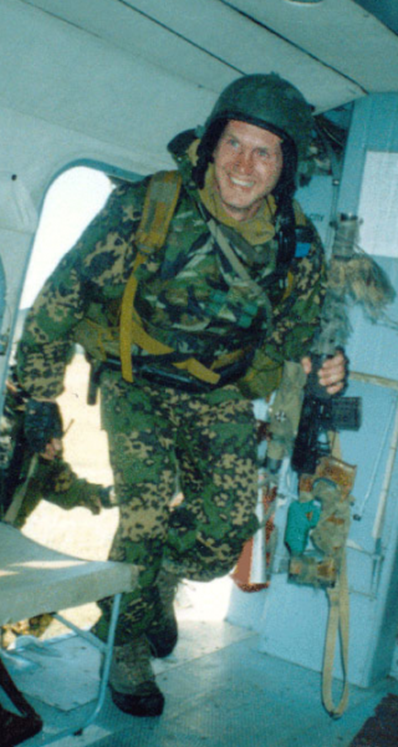 Денис Пудовкин
Управление «В» ЦСН ФСБ России. Позывной «Гусар».
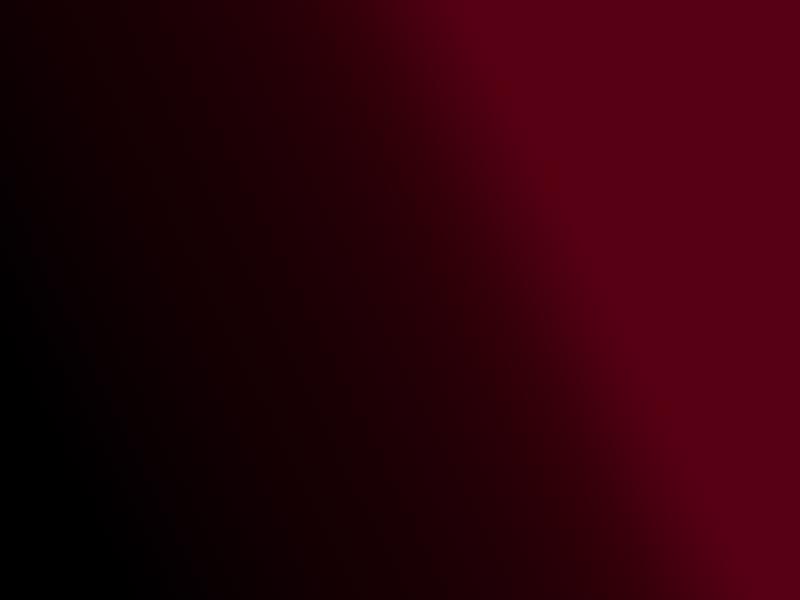 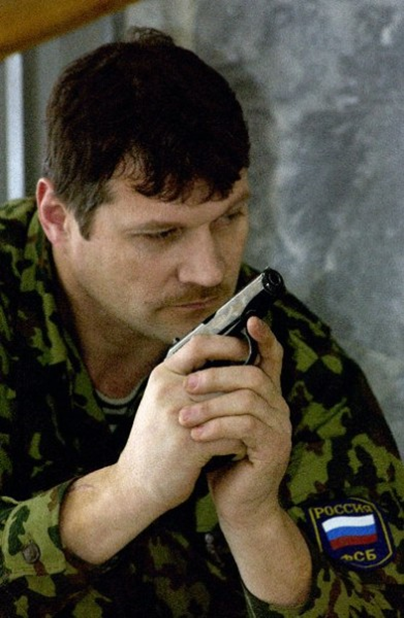 Михаил 
Кузнецов
Управление «В» ЦСН ФСБ России. Позывной «Домовой».
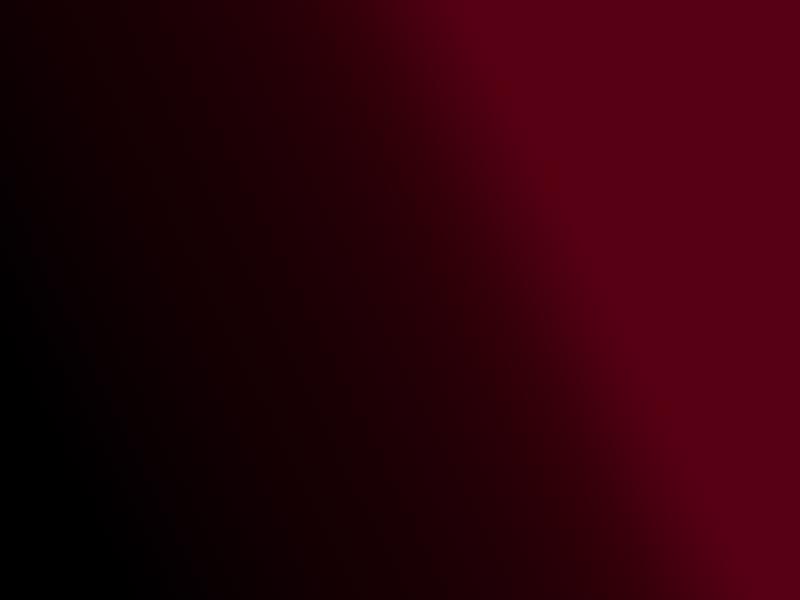 Олег Лоськов
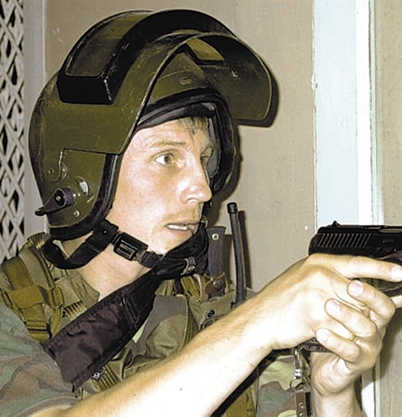 Управление «А» ЦСН ФСБ России.
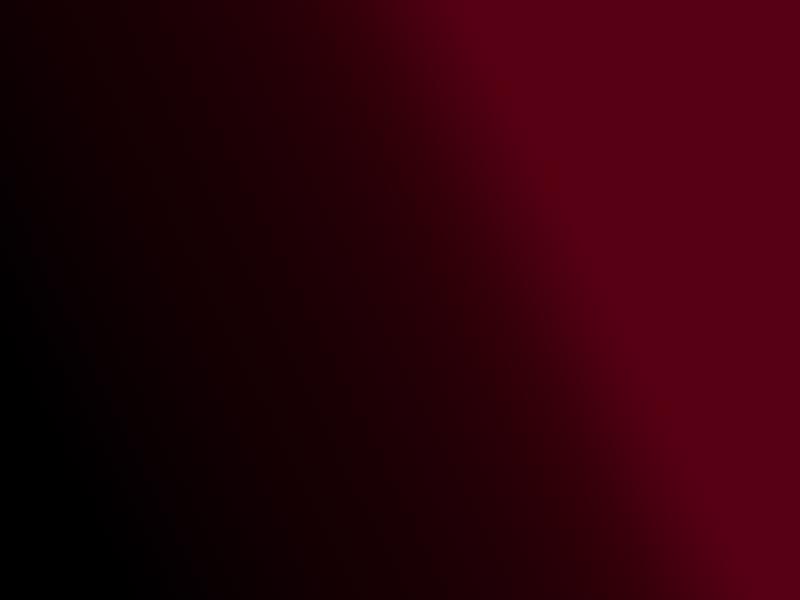 Александр Перов
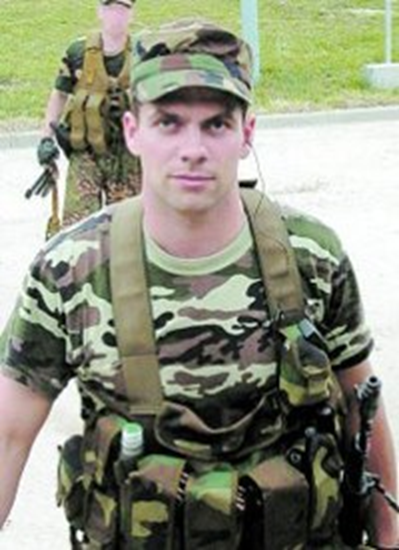 Управление «А» ЦСН ФСБ России. Позывной «Пух».
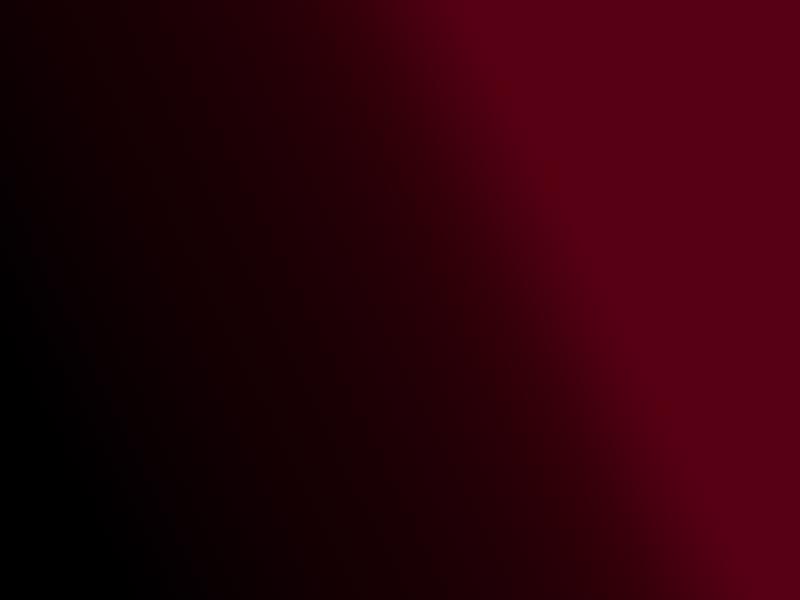 Вячеслав Маляров
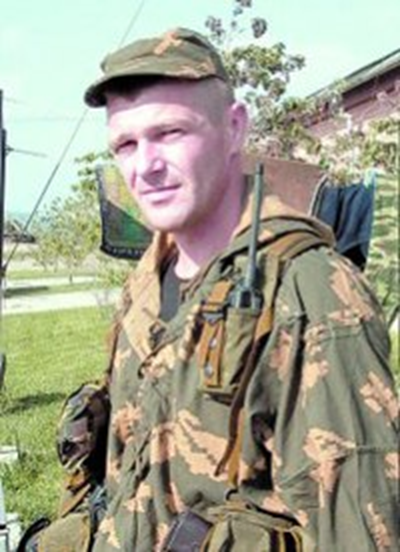 Управление «А» ЦСН ФСБ России.
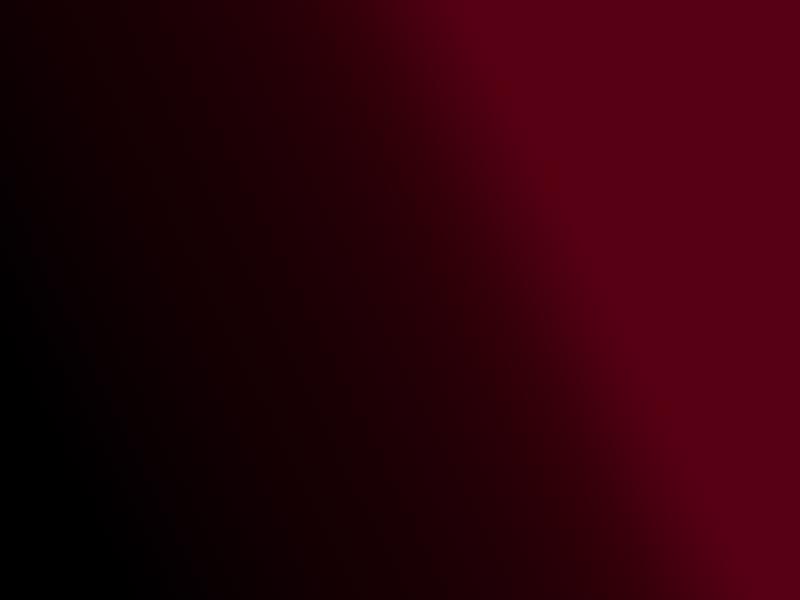 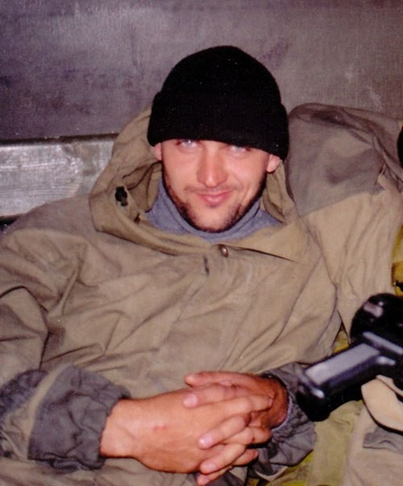 Андрей Велько
Управление «В» ЦСН ФСБ России.